1700 years of Jews in germany
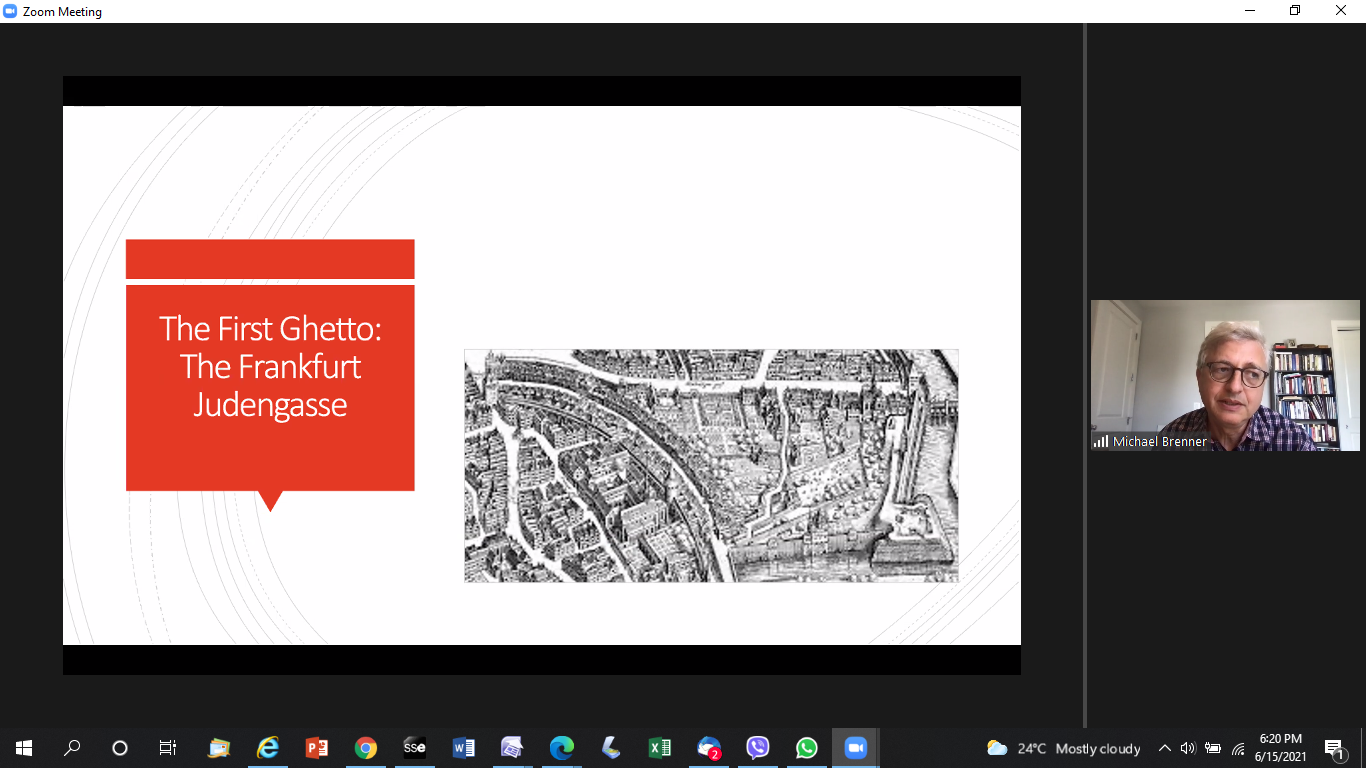 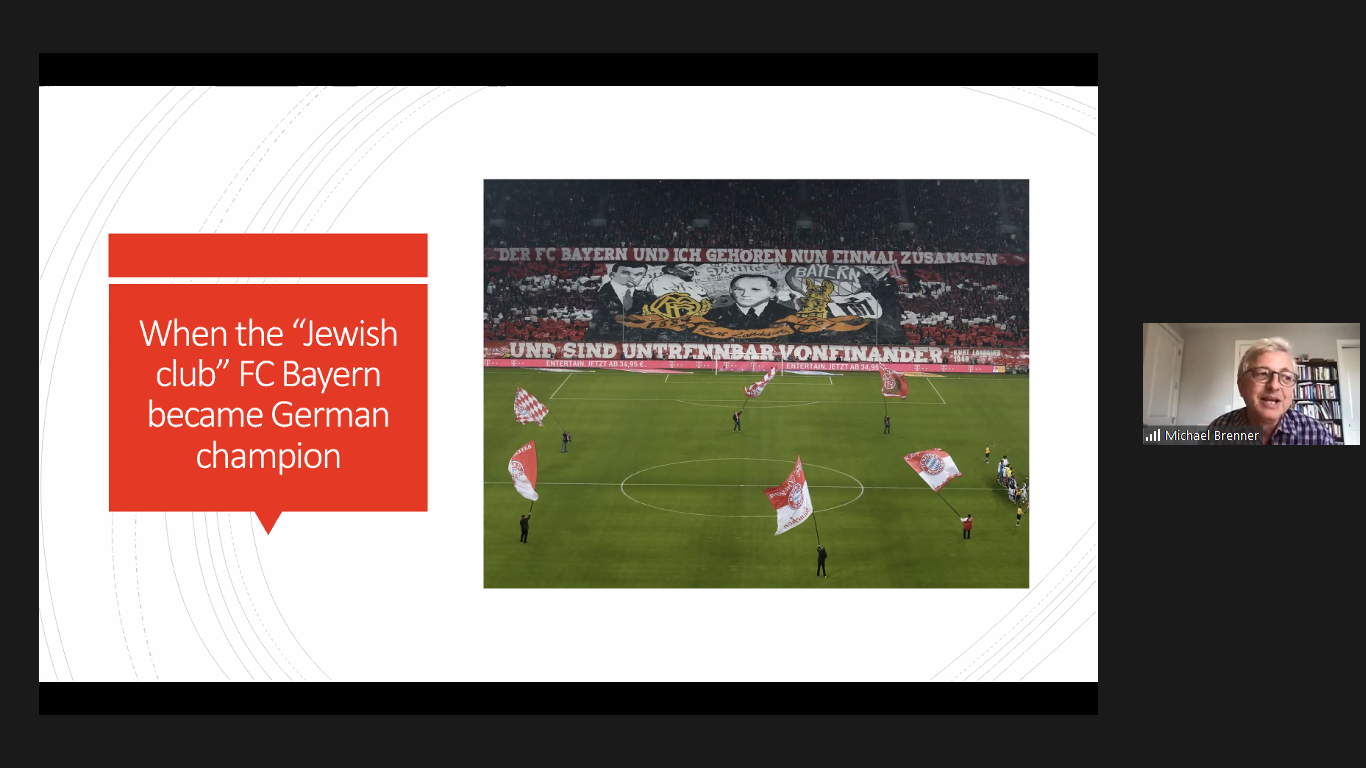 FC Bayern Munich, founded in the bohemian Munich suburb of Schwabing, had a strong Jewish background before the Nazis rise to power and won their first German championship in 1932 under the direction of a Jewish president and coach. In 1933 president Kurt Landauer, director of the youth department Otto Beer and coach Richard Dombi had to leave the club because of their Jewish background and the club consequently declined
ФK Bayern и ја припадамо заједно и нераздвојни смо једни од других

Kurt Landauer
(1884-1961)
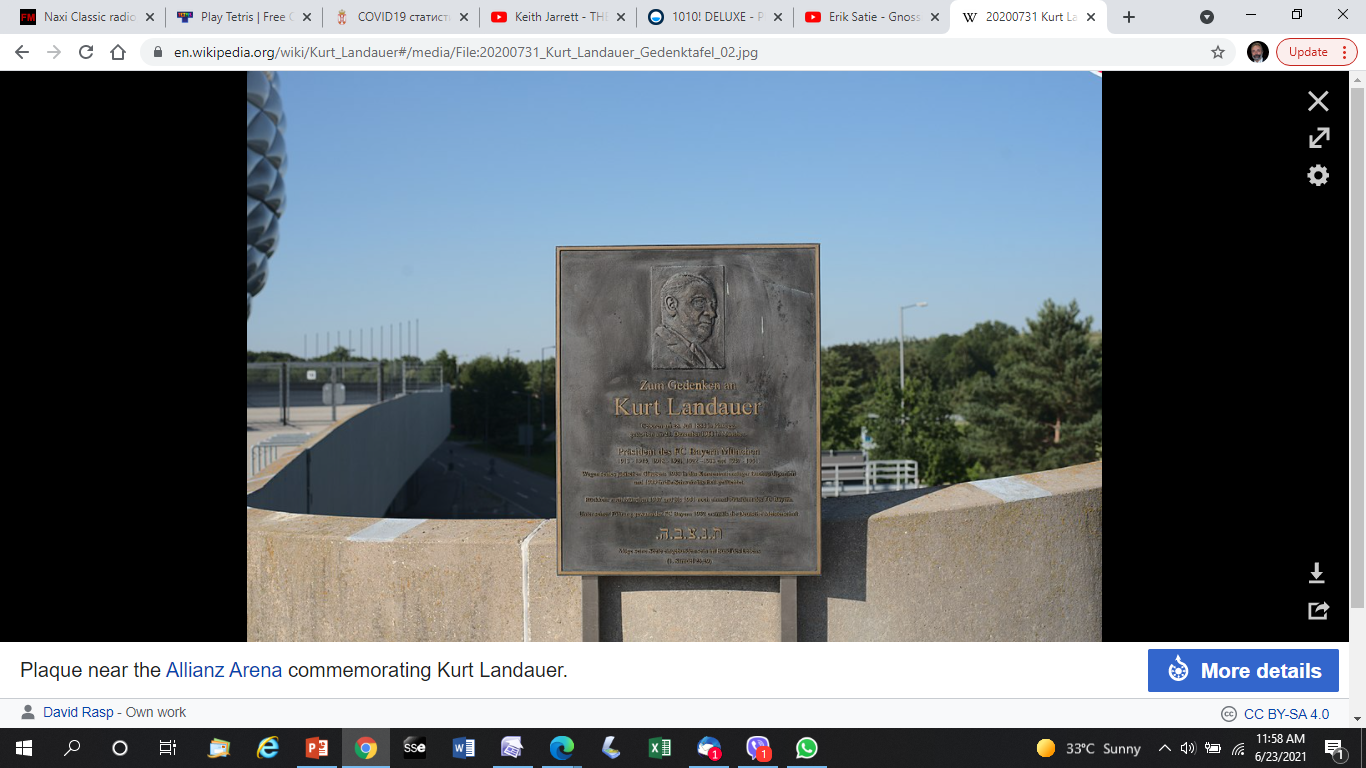 Spomen ploca kod 
Alianz arene

slova
ת נ צ ב ה
(tav, nun, cadi, bet, he)
odnosno skraćenica za
 
tije nišmato
cerura bicror ahajim
– neka njegova
duša večno živi.